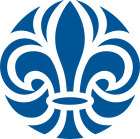 «Το Ελιξήριο των Χριστουγέννων»
Περιφερειακή Εφορεία Προσκόπων Αθηνών
Δράση Προβολής
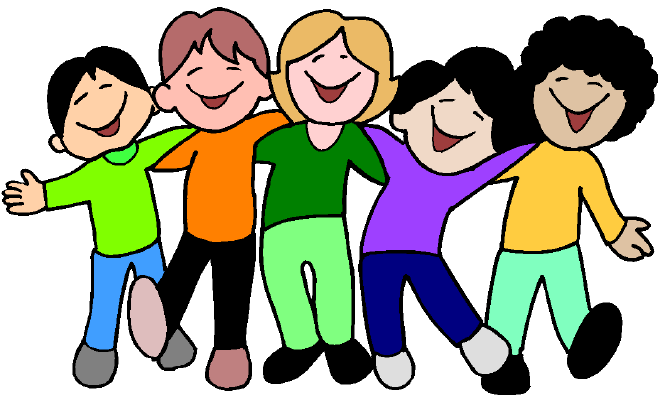 ENA ΧΡΙΣΤΟΥΓΕΝΝΙΑΤΙΚΟ ΠΑΙΧΝΙΔΙ
ΓΝΩΣΗΣ 
ΣΥΝΑΙΣΘΗΜΑΤΩΝ
ΠΟΛΙΤΙΣΜΟΥ
Τόπος
Μέχρι και 25 Δημοτικά Σχολεία του Δήμου Αθηναίων (ΔΙ.Π.Ε. Α΄ Αθήνας), όσα και τα Προσκοπικά Συστήματα της πόλης μας
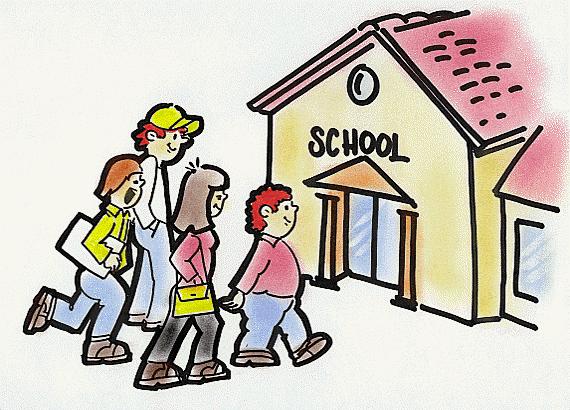 Συµµετέχοντες
Εκτίμηση: 50 -70 μαθητές ανά Σχολείο
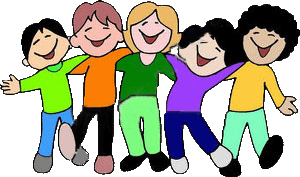 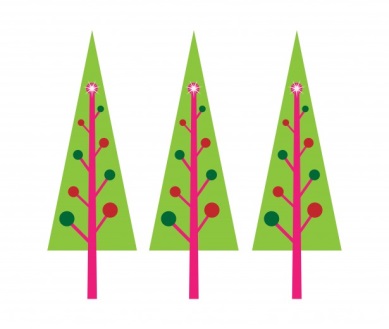 Ημερομηνίες
Η περίοδος διεξαγωγής είναι οι μήνες Νοέμβριος και Δεκέμβριος, ένα Σάββατο ή Κυριακή σε κάθε Σχολείο, δηλαδή εκτός σχολικού ωραρίου, σε ώρα κατά την οποία ο Σύλλογος Γονέων απασχολεί τα παιδιά με εξωσχολικές δραστηριότητες. 
Το παιχνίδι διαρκεί 2 ωρες και μπορεί να διεξαχθεί είτε αντί των εξωσχολικών δραστηριοτήτων, είτε αμέσως μετά από αυτές, σε συνεννόηση πάντα με το Σύλλογο Γονέων και Κηδεμόνων και το Διευθυντή του Σχολείου.
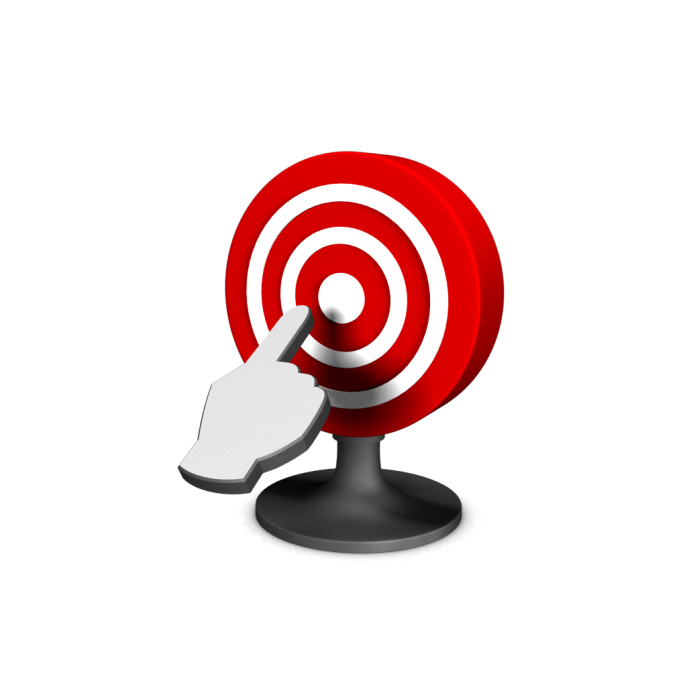 Στόχοι
Οι στόχοι του προγράµµατος συνοψίζονται στο τρίπτυχο: «ΓΝΩΣΗ – ΣΥΝΑΙΣΘΗΜΑΤΑ -  ΠΟΛΙΤΙΣΜΟΣ»:
Βιωµατική εκπαίδευση και απόκτηση χρήσιμων γνώσεων και δεξιοτήτων, µέσα από το παιχνίδι.
Ενίσχυση του συναισθηματικού κόσμου των παιδιών, με μηνύματα καλωσύνης, αγάπης και αλληλεγγύης.
Γνωριµία µε πολιτιστικά στοιχεία, όπως ήθη, έθιμα και παραδόσεις τα οποία εμπεριέχονται στο μύθο του «Ελιξήριου».
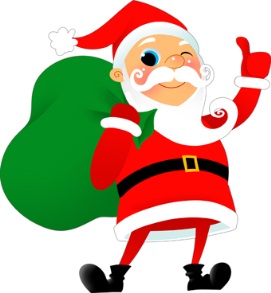 Concept
Ο Άι Βασίλης έχει τη συνταγή του «Ελιξήριου των Χριστουγέννων». Πρόκειται για ένα μαγικό φίλτρο, το οποίο φέρνει την αγάπη στον κόσμο, κάνοντας καλύτερο άνθρωπο αυτόν που θα το δοκιμάσει, 
Τα παιδιά πρέπει να βοηθήσουν το ξωτικό, το βοηθό του Άι Βασίλη, να φτιάξει το «Ελιξίριο των Χριστουγέννων» και περνούν διάφορες δοκιμασίες, μέσα από τις οποίες αποκτούν τα συστατικά της συνταγής και στο τέλος παρασκευάζουν το μαγικό φίλτρο.
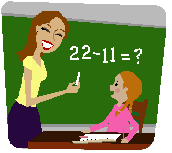 Οργάνωση
Κλείνουμε ραντεβού με το διευθυντή του σχολείου και τον ενημερώνουμε ότι έχουμε τη δυνατότητα να ετοιμάσουμε και να παίξουμε ένα Χριστουγεννιάτικο παιχνίδι στο προαύλιο, για τα παιδιά του σχολείου, σε ώρες εκτός σχολικού ωραρίου, Σάββατο ή Κυριακή, σε συνεργασία με το Σύλλογο Γονέων και Κηδεμόνων.  Στη συνέχεια, ενημερώνουμε το Σύλλογο Γονέων και συμφωνούμε στην ημέρα και ώρα διεξαγωγής. 
Λίγες μέρες πριν, με την άδεια του Διευθυντή, ντυμένοι Αϊβασίληδες μοιράζουμε προσκλήσεις στα παιδιά του σχολείου και τοποθετούμε απλές, χαρούμενες αφίσες στο σχολικό χώρο. Οι προσκλήσεις καλούν τα παιδιά να έλθουν στο σχολείο, μαζί με τους γονείς τους και να παίξουν.
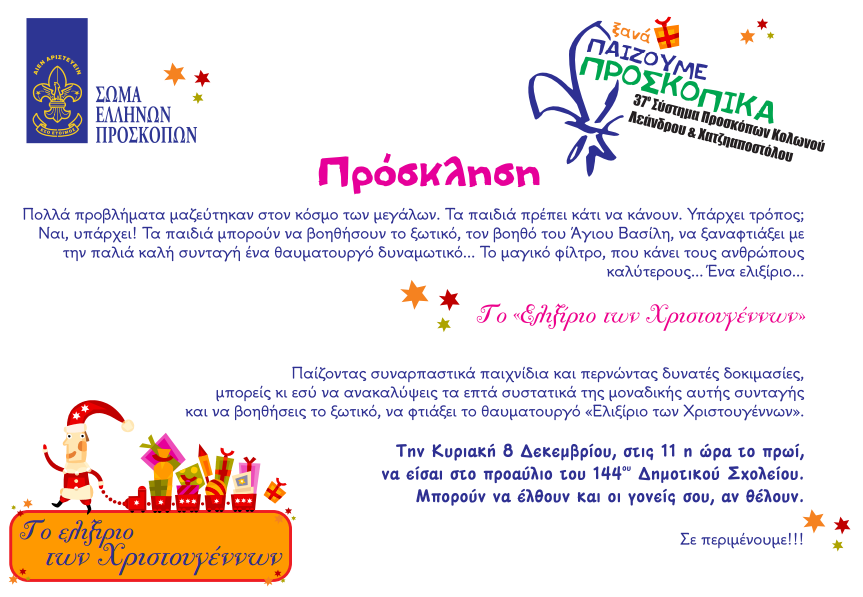 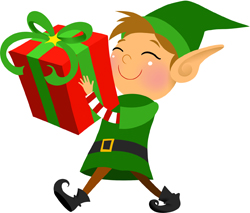 Διεξαγωγή
Το Σάββατο το πρωί, έχοντας πάρει την πρόσκληση, τα παιδιά έρχονται στο χώρο του σχολείου, και μπαίνουν σε ομάδες. Έχουμε φτιάξει από πριν με χρωματιστό χαρτόνι αυτιά ξωτικού για όλα τα παιδιά, με διαφορετικό χρώμα για κάθε ομάδα, τα οποία το κάθε παιδί παίρνει και τα φοράει όταν έρχεται να εγγραφεί στη γραμματεία. Υπολογίζουμε να δημιουργηθούν από 5 ως 8 ομάδες των 8 - 10 περίπου παιδιών. 
Σε όλη τη διάρκεια του παιχνιδιού ακούγεται χριστουγεννιάτικη μουσική από ηχοσύστημα, η οποία δημιουργεί γιορτινή ατμόσφαιρα. Η μουσική υπάρχει σε μορφή mp3. Όλα τα ενήλικα στελέχη των προσκόπων φορούν σκουφάκια Άι Βασίλη.
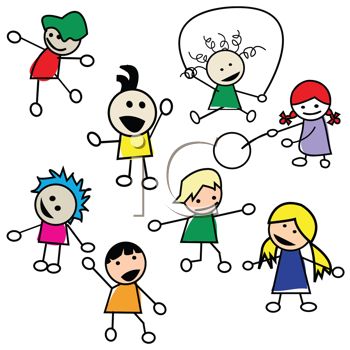 Παίζουμε...
Η έναρξη του παιχνιδιού γίνεται με ένα παιχνίδι για όλους. Στη συνέχεια, τα παιδιά μαζεύονται ανά ομάδες και κάθε ομάδα ξεκινά να παίζει ένα παιχνίδι σταθμών. Σε κάθε σταθμό παίζεται διαφορετικό παιχνίδι. Αρκετά από τα παιχνίδια απαιτούν δράση και χρειάζονται υλικά και άλλα είναι ήσυχα. 
Για την προσπάθεια του μέσα στην ομάδα, μετά από κάθε παιχνίδι το παιδί παίρνει για επιβράβευση ένα μικρό σακουλάκι με μπαχαρικό, διαφορετικό και ξεχωριστό σε κάθε σταθμό, το οποίο είναι το ειδικό συστατικό της μαγικής συνταγής και συγχρόνως το έπαθλο για το παιδί για το συγκεκριμένο σταθμό. Ανά 10 λεπτά, οι ομάδες αλλάζουν σταθμούς.
Διελκυστίνδα
Μόλις τελειώσουν όλες οι ομάδες με όλους τους σταθμούς, μαζευόμαστε όλοι μαζί στο κέντρο για την τελευταία δοκιμασία. Εκεί, τα παιδιά πλέον πρέπει να ενωθούν και όλα μαζί να νικήσουν σε διελκυστίνδα τους γονείς, που στο μεταξύ θα έχουν μαζευτεί για τη γιορτή. Φωνάζουμε και τους γονείς και ...φυσικά νικούν τα παιδιά.
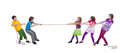 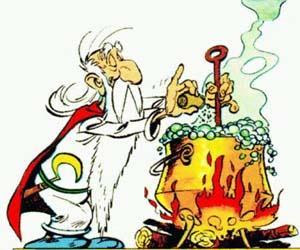 Φινάλε...
Αμέσως μετά τη διελκυστίνδα, βαθμοφόροι μεταμφιεσμένοι σε ξωτικά (με αυτιά, καπέλο, φόρεμα, μαγικό ραβδί κλπ.) φέρνουν τη μαρμίτα, μια μεγάλη κατσαρόλα ή καζάνι, μέσα στην οποία παρασκευάζουμε το ελιξήριο που μπορεί είναι π.χ. πορτοκαλάδα με σιρόπι., 
Τα ξωτικά καλούν τα παιδιά να μαζευτούν και τους ζητούν τα σακουλάκια, τα οποία ρίχνουν μέσα σε ένα μικρότερο κατασαρολάκι, κάνουν διάφορα μαγικά και στη συνέχει εμφανίζουν τη μεγάλη μαρμίτα με το το «Ελιξίριο των Χριστουγέννων» και κερνούν όλους τους συγκεντρωμένους με πλαστικά ποτηράκια.
Παρέχονται κεντρικά...
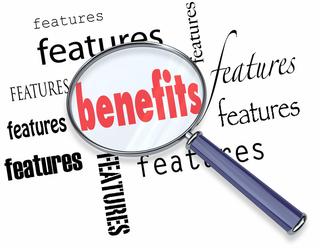 Μεταμφιέσεις ξωτικών
Σκουφιά Άι Βασίλη
Εξειδικευμένα υλικά παιχνιδιών (καταπέλτες, τραμπολίνο  κλπ.)
Αφίσα, πρόσκληση σε ψηφιακή μορφή
Χριστουγεννιάτικη μουσική mp3
Banner
Το Σύστημα φροντίζει για...
Λοιπά υλικά παιχνιδιών
Εκτυπώσεις αφίσας, προσκλήσεων
Μπαχαρικά, σακουλάκια
Μαρμίτα, ελιξήριο, ποτηράκια
Χαρτόνια, γραφική ύλη
Ηχοσύστημα αναπαραγωγής mp3
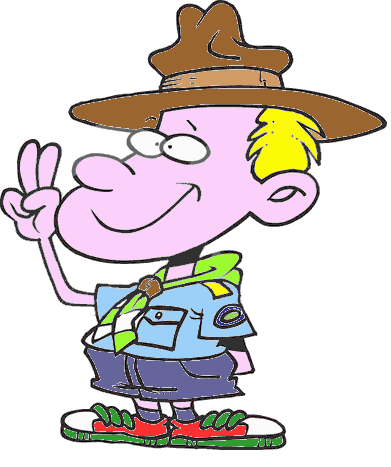 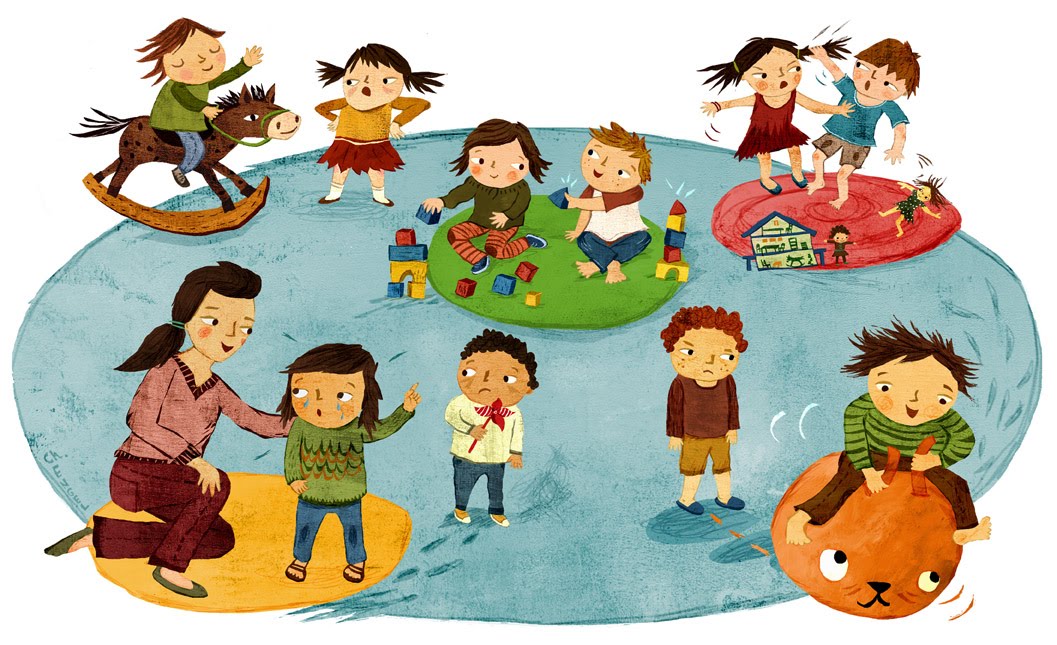